Государственное учреждение дополнительного образования 
«Докшицкий районный центр детей и молодёжи»
Проектная деятельность как ресурс повышения эффективности образовательного процесса
Королькова А.И. - методист
[Speaker Notes: Оригинальные шаблоны для презентаций: https://presentation-creation.ru/powerpoint-templates.html 
Бесплатно и без регистрации.]
Виды реализуемых проектов:
1
Информационные
2
Исследовательские
3
Творческие и игровые
4
Практико-ориентированные
5
Социальные
«Радзімай малой ганаруся»
Направления:
Моя семья – моя гордость
Мои земляки – моя гордость
Горжусь тобой, мой город над Березиной
Праздную Центра юбилей
Радзімай малой ганаруся
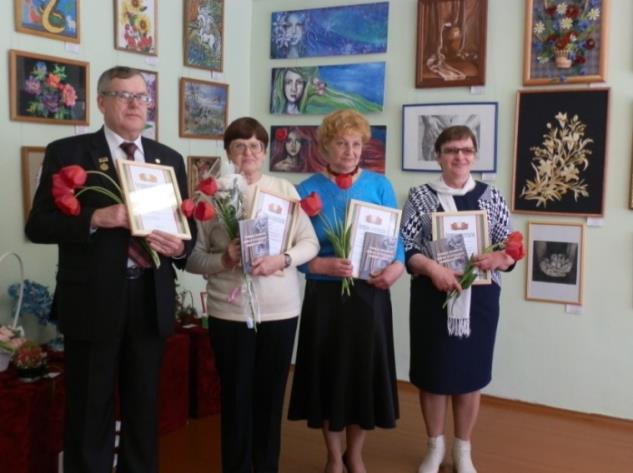 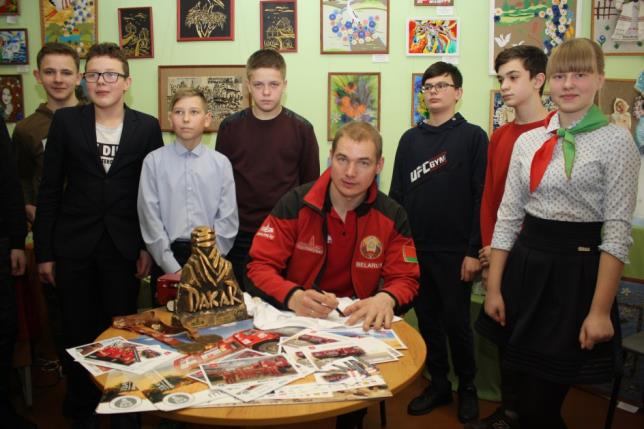 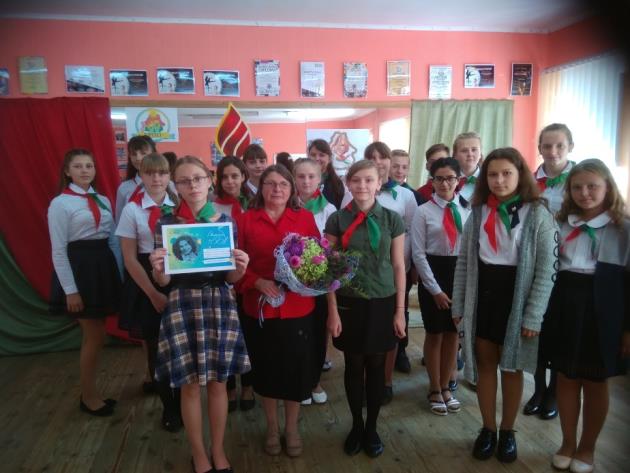 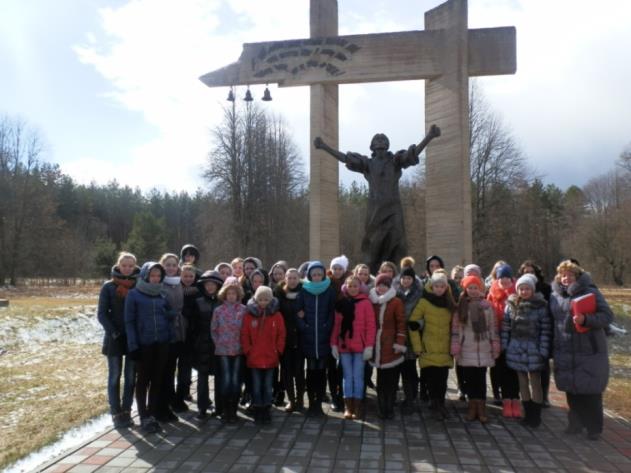 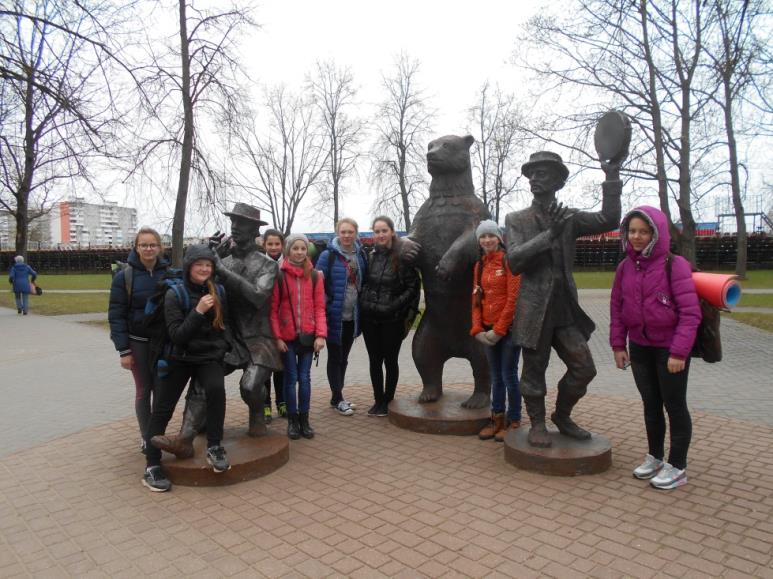 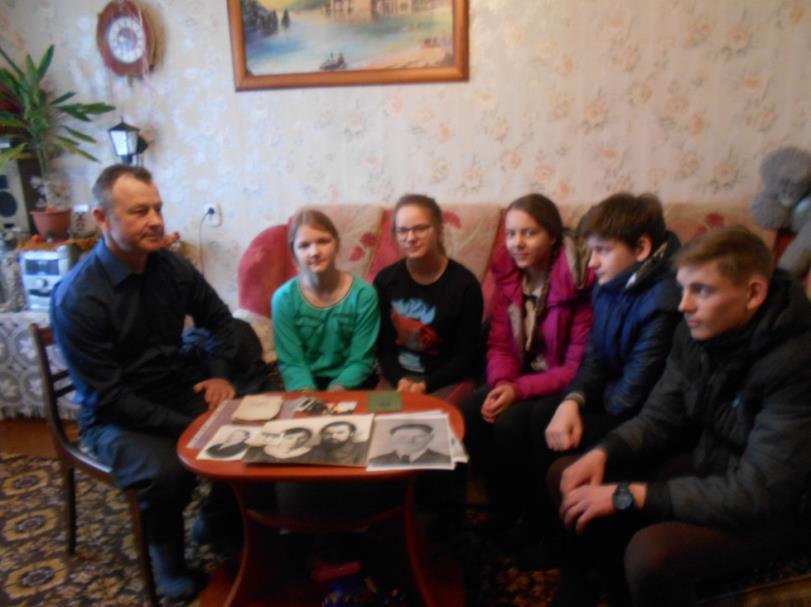 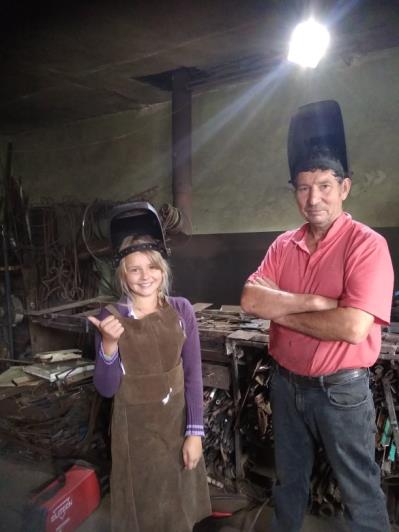 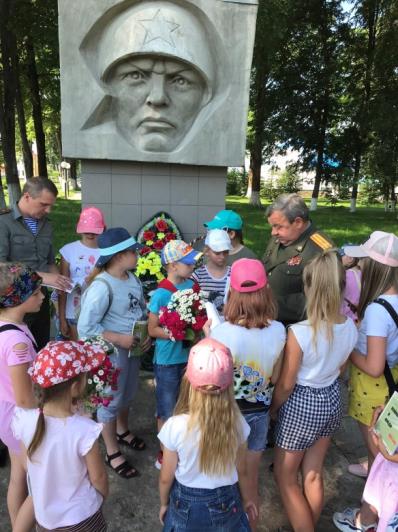 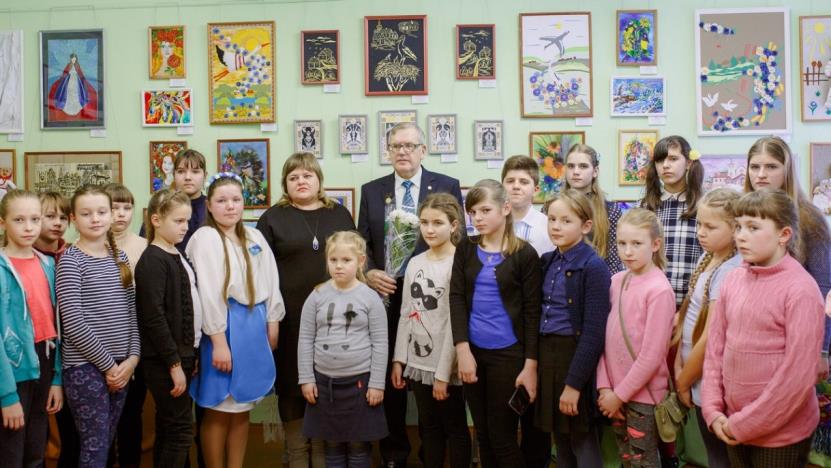 Экологические проекты
«Монохромный цветник»
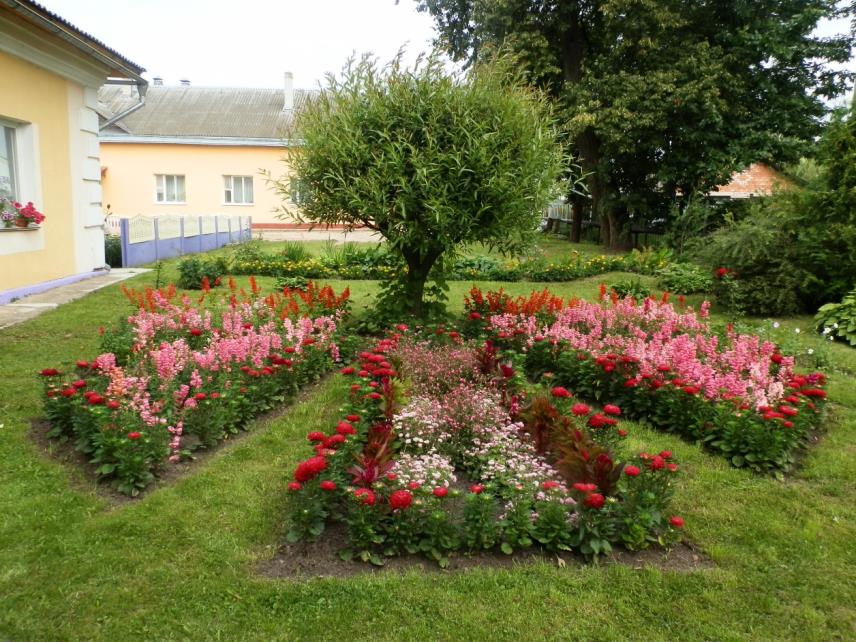 Объединение по интересам 
«Природа и фантазия» педагог Герко А.Е.
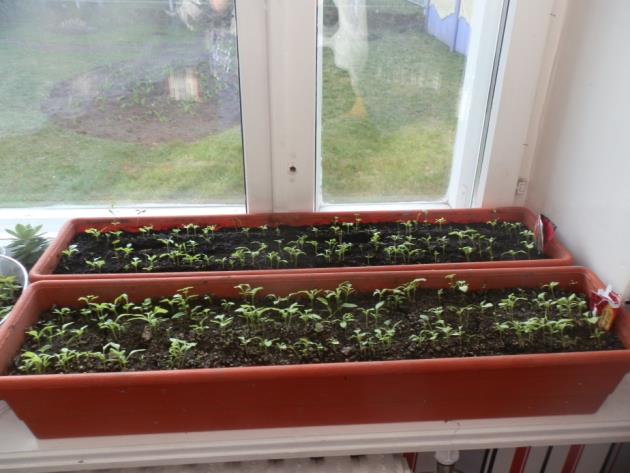 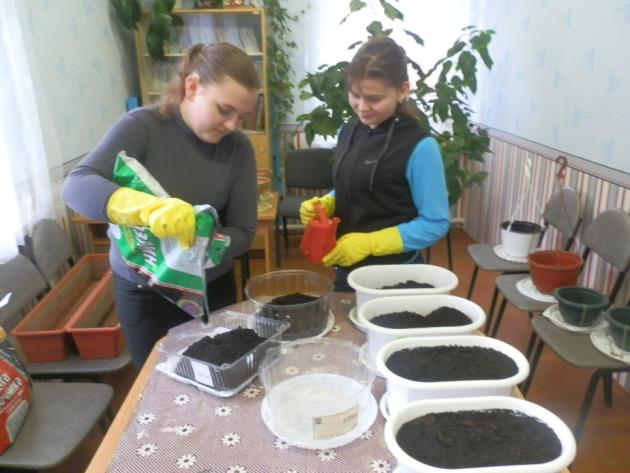 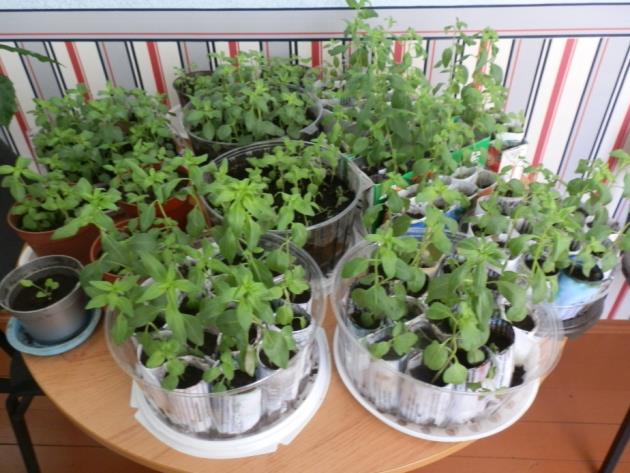 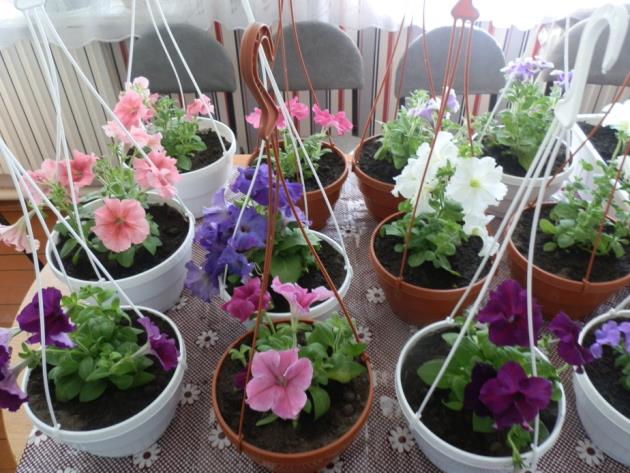 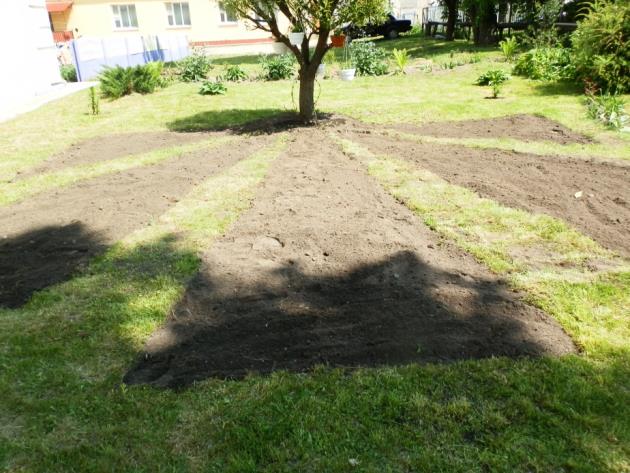 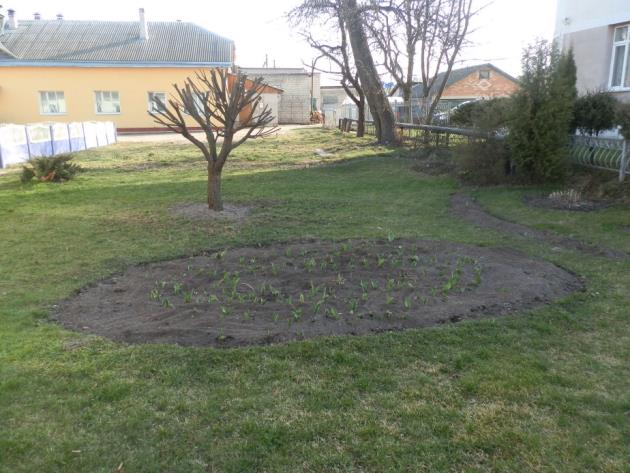 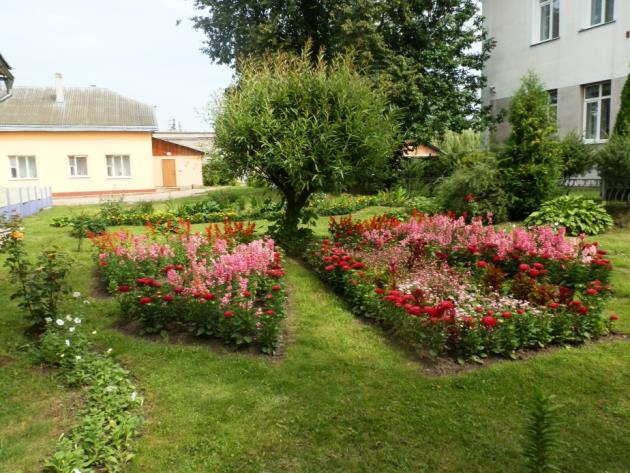 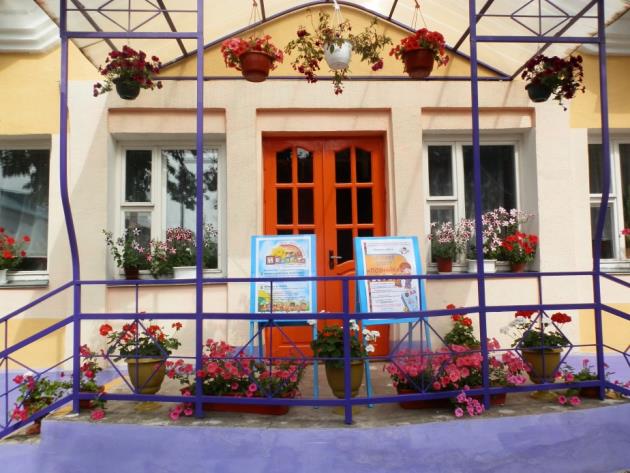 Экологические проекты
«Чудесные лекари»
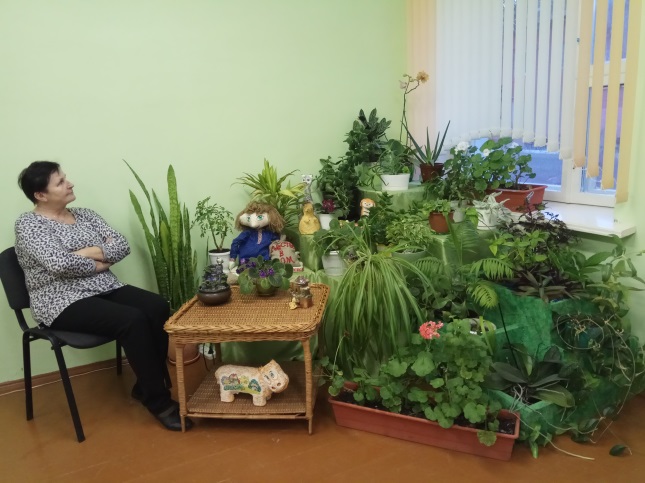 Творческий коллектив учащихся 
педагог Янукович С.А.
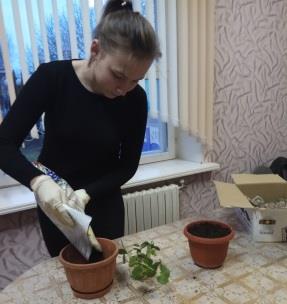 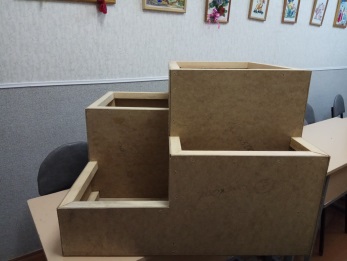 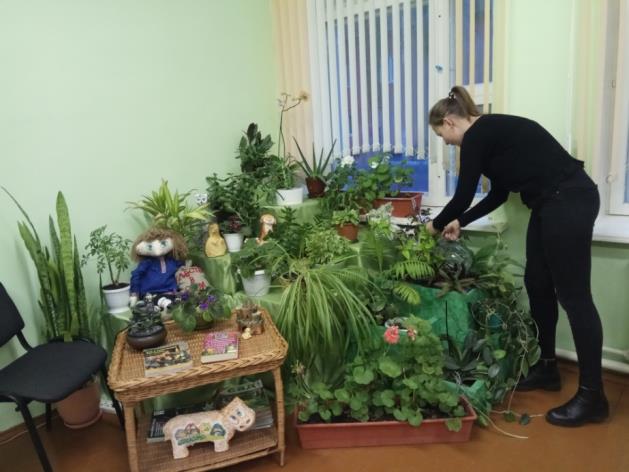 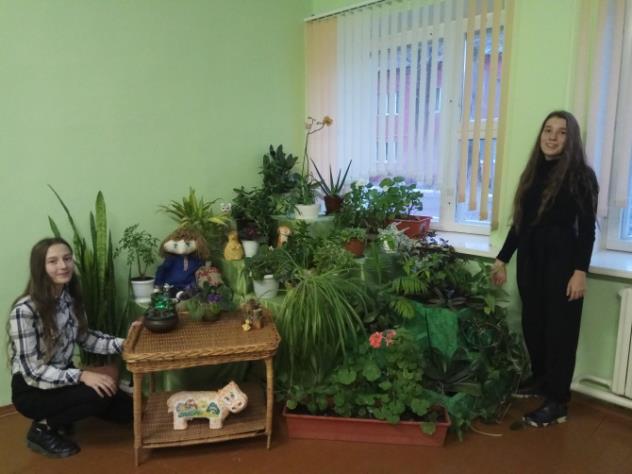 Экологические проекты
«Корзина здоровья»
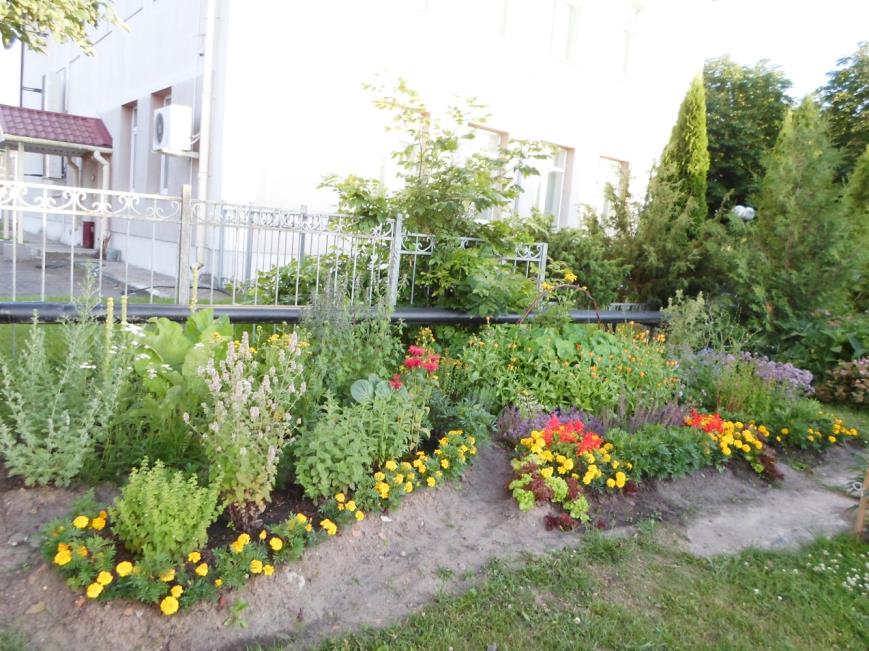 Творческий коллектив учащихся 
педагог Савулова В.П.
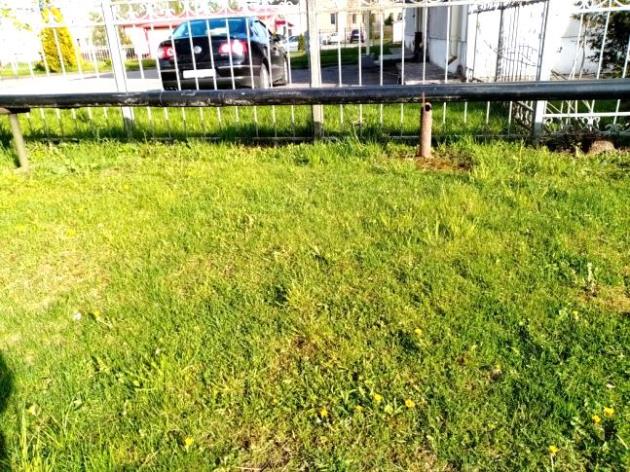 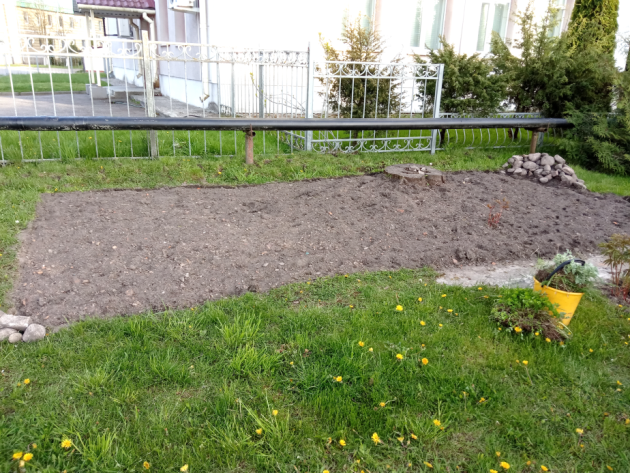 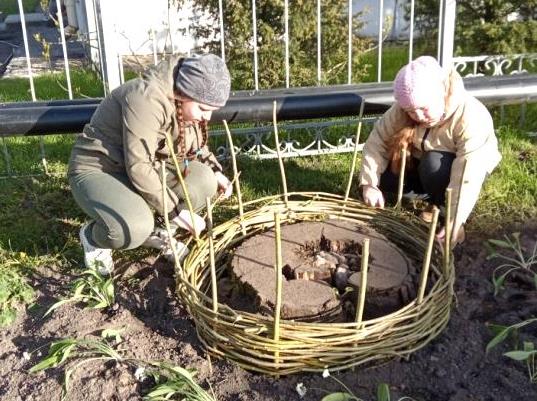 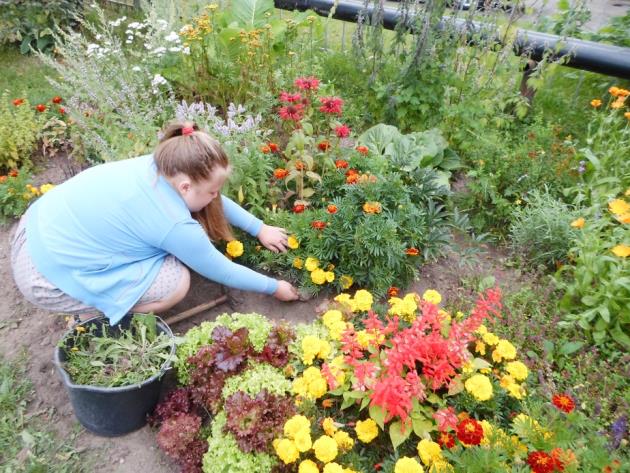 Творческие проекты
Межрегиональный творческий проект «Танцуем вместе»
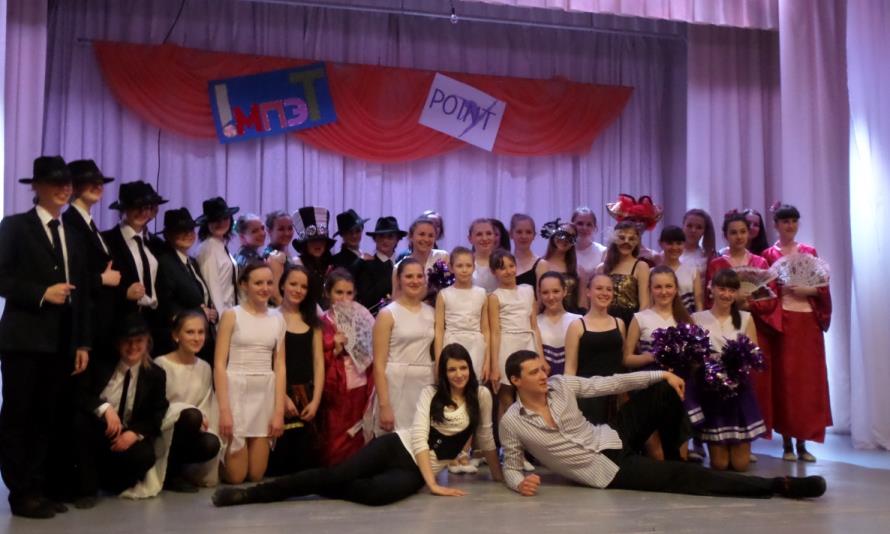 Хореографический коллектив «Імпэт» 
ГУДО «Бешенковичский РЦДиМ» и хореографический коллектив «Сюрприз» ГУДО «Докшицкий РЦДиМ»
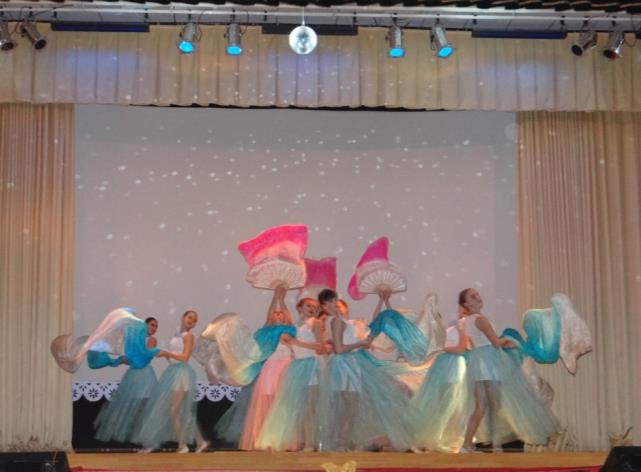 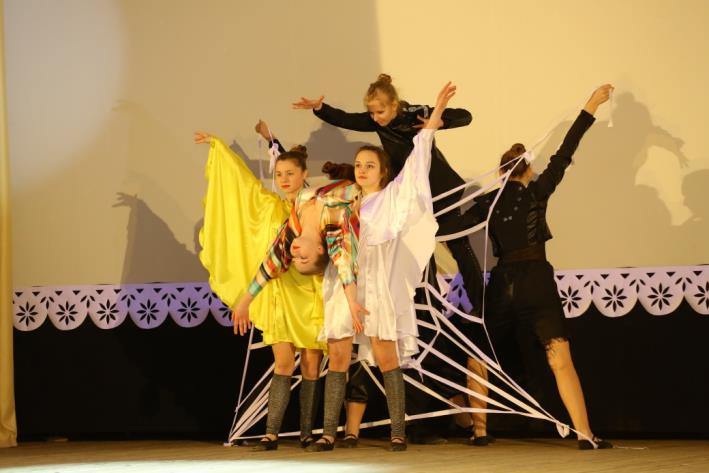 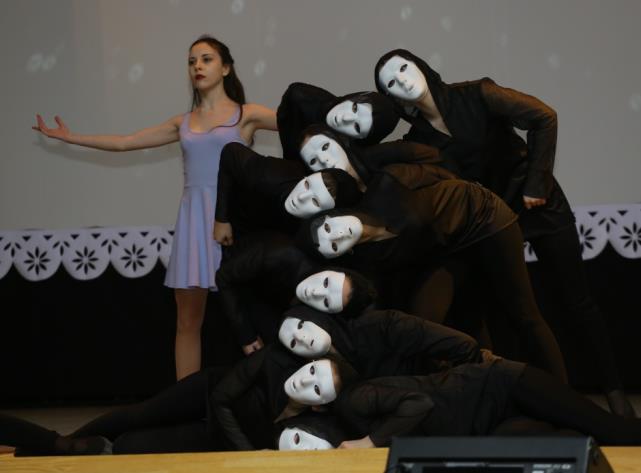 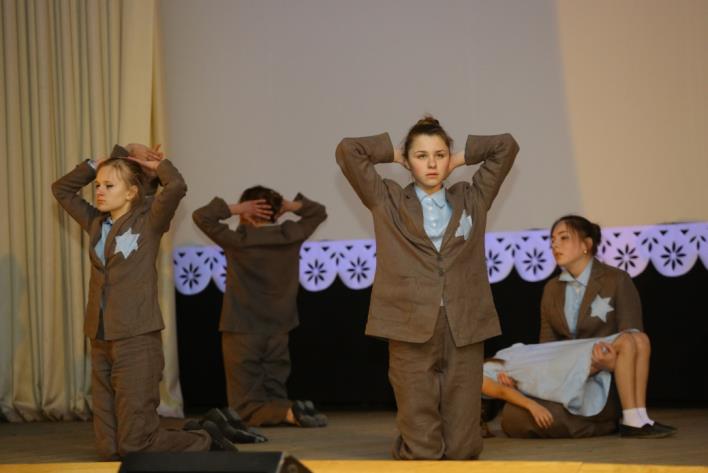 Творческие проекты
Творческий художественный проект «Свята ў Докшыцах»
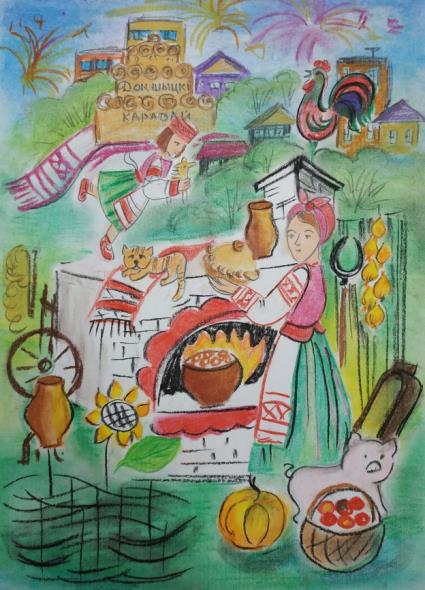 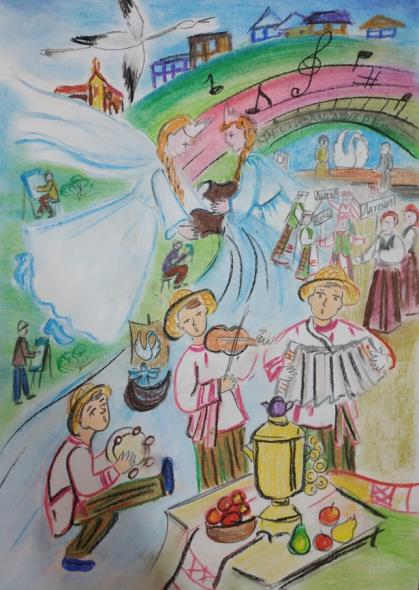 Судник Ольга – учащаяся образцовой студии изобразительного искусства «Радуга»
 педагог Коляда М.В.
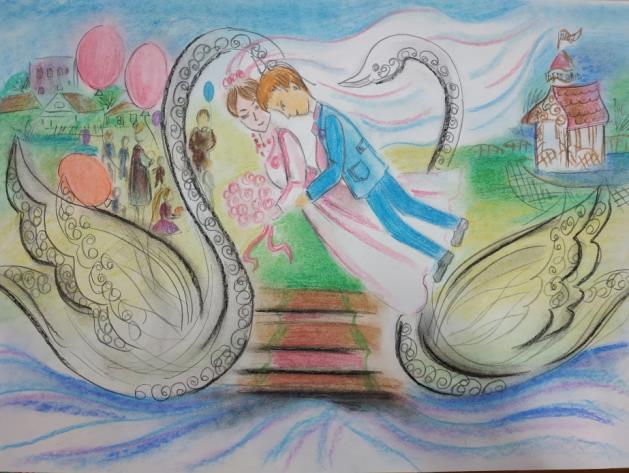 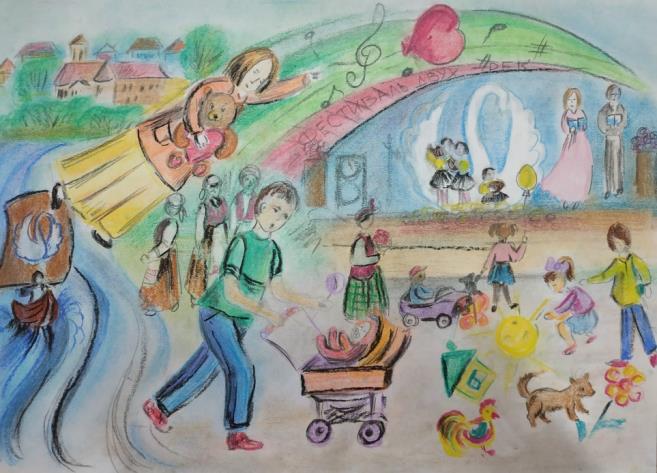 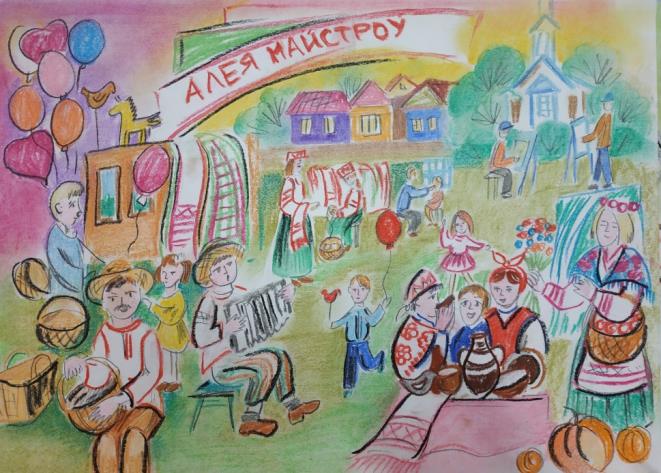 Творческие проекты
Художественный проект «Мелодия осени»
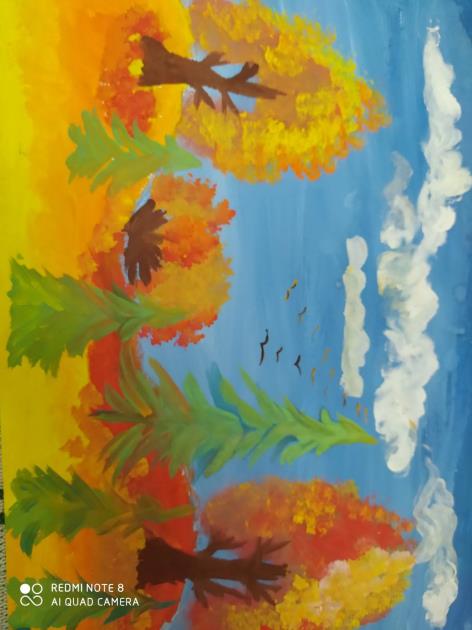 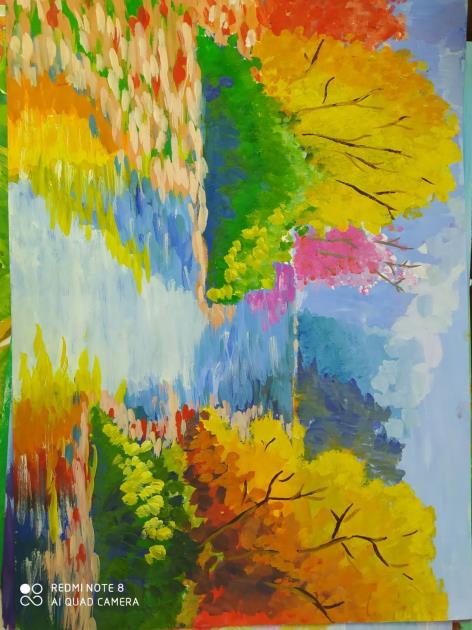 Образцовая студия изобразительного искусства «Радуга» 
педагог Коляда М.В.
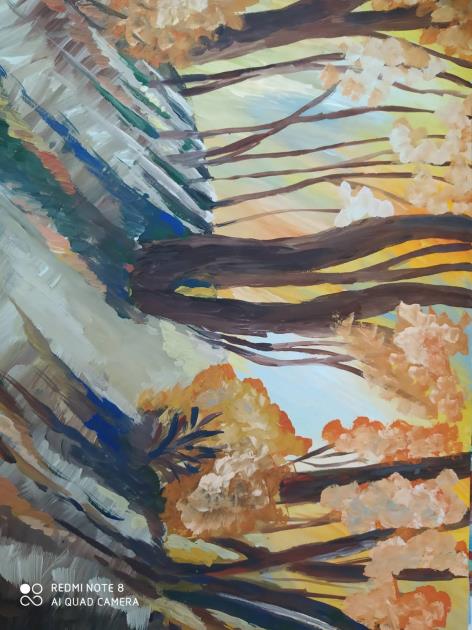 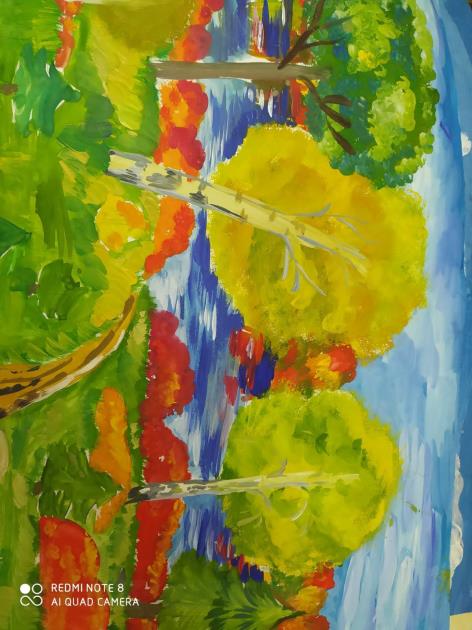 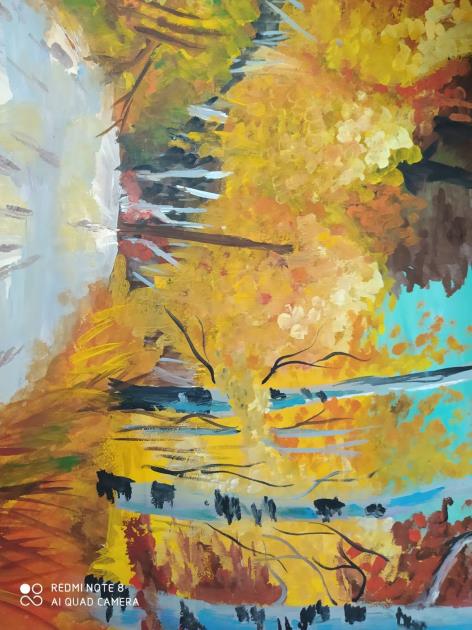 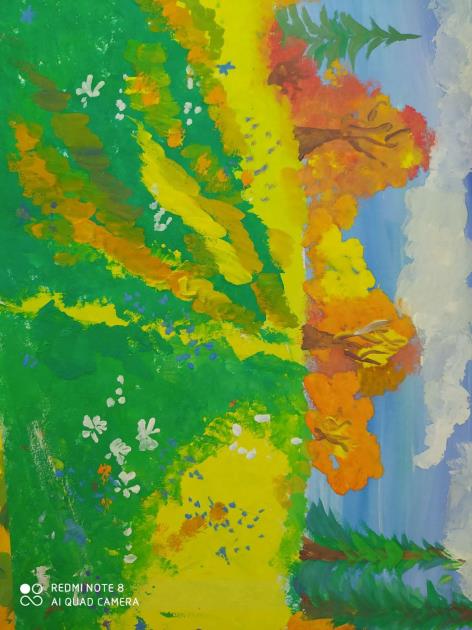 Социальные проекты
Практико-ориентированный проект «Подарок городу»
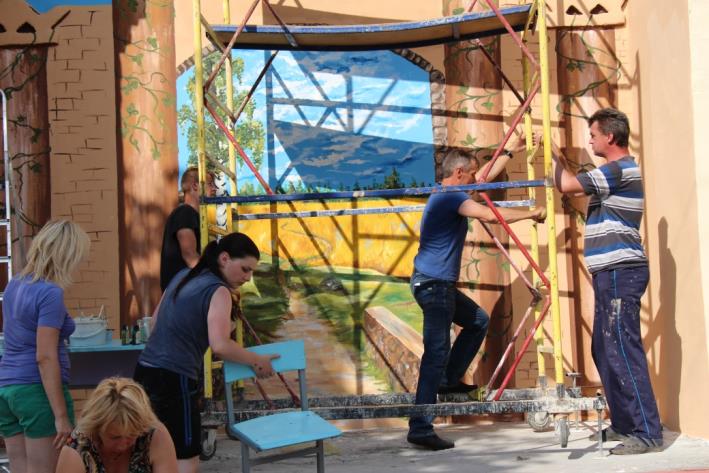 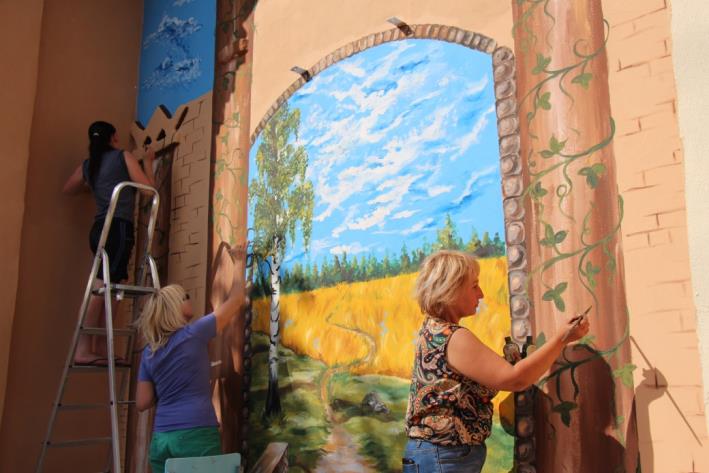 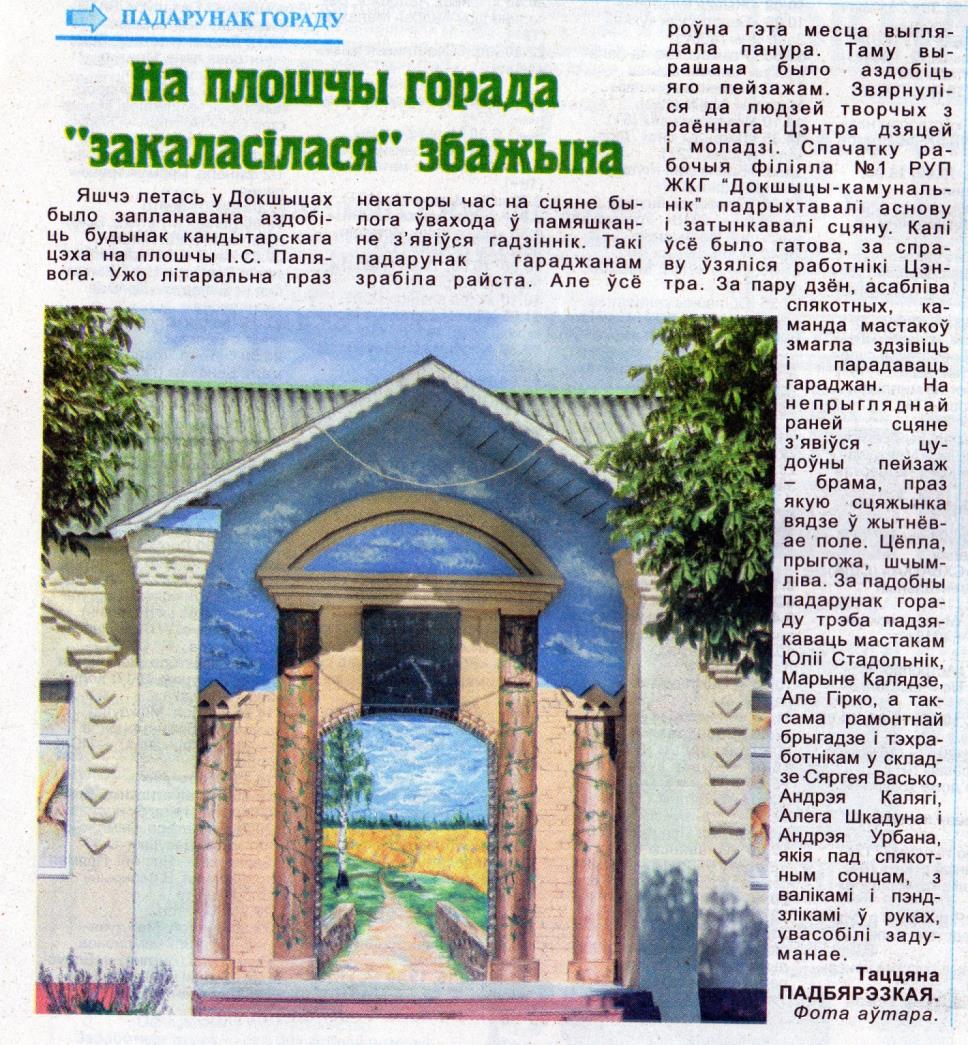 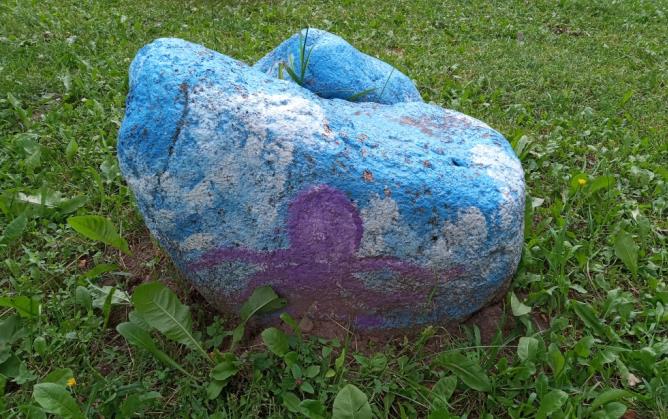 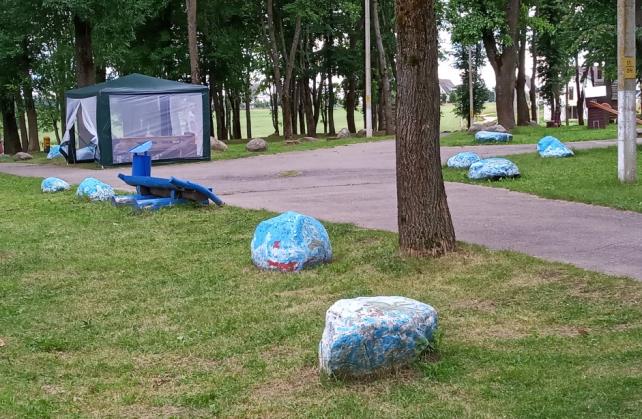 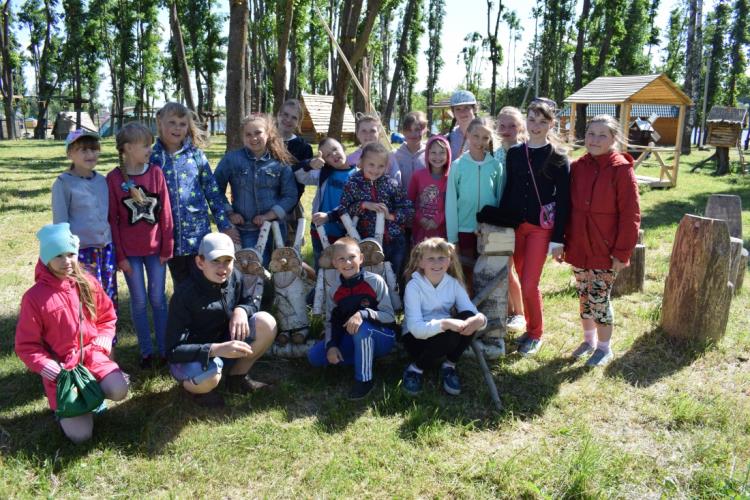 Социальные проекты
Социальный проект «Открой себя» как местная инициатива в рамках проекта ЕС/ПРООН «Содействие развитию на местном уровне в Республике Беларусь»
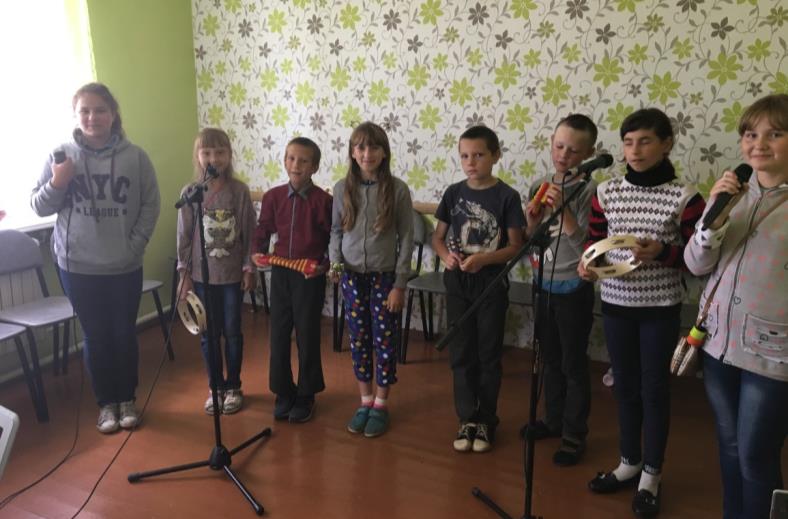 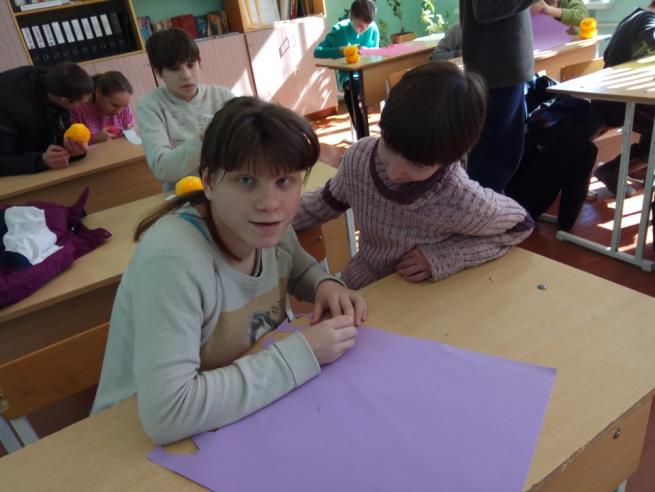 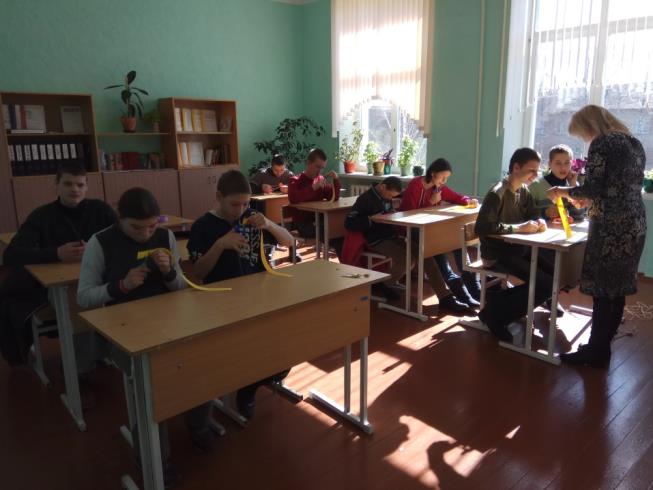 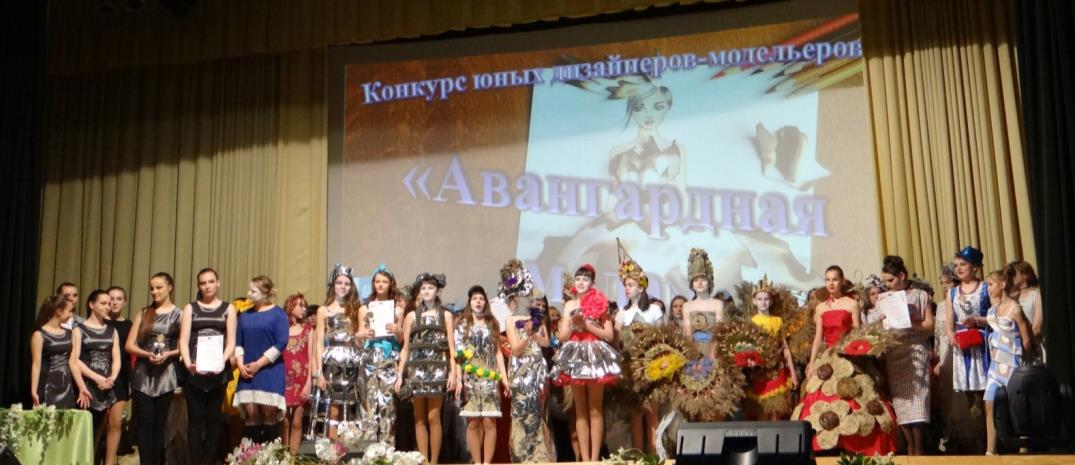 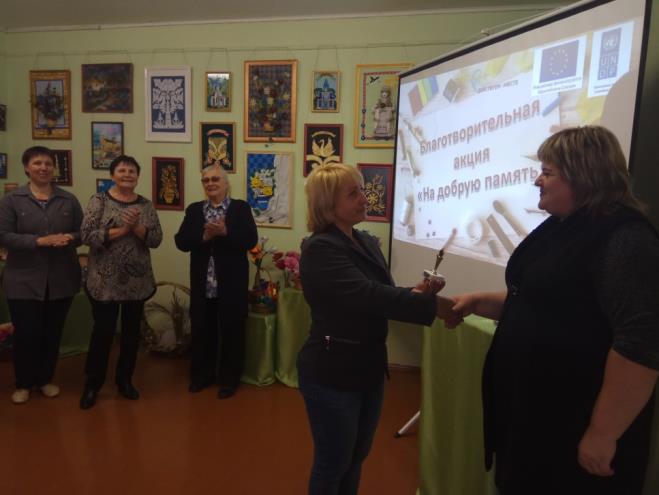 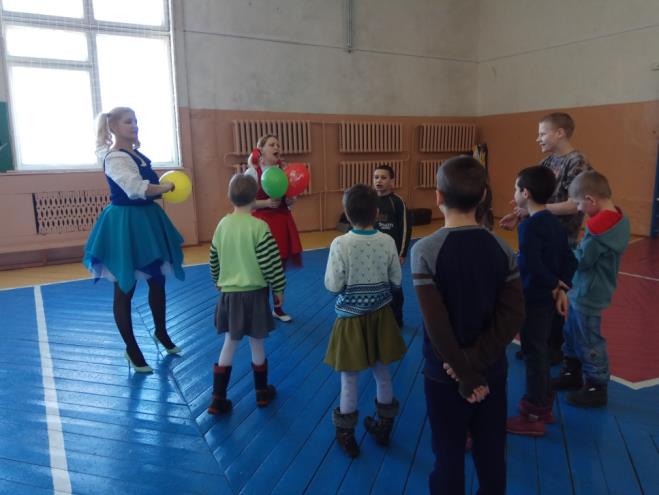 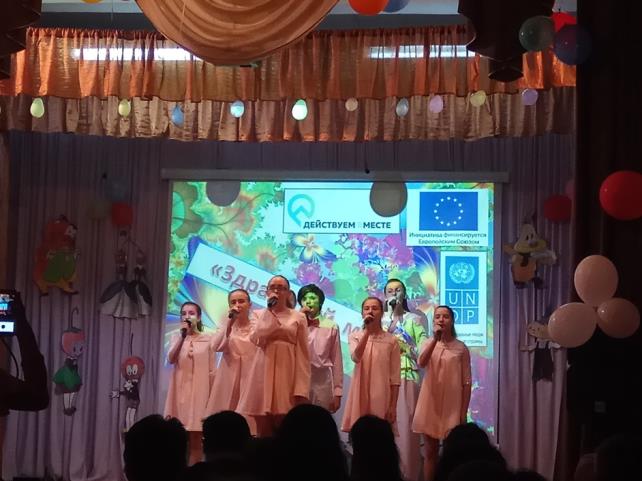 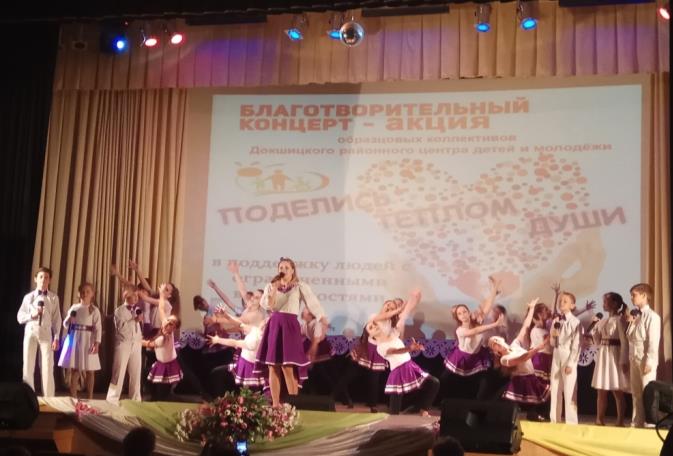 Социальные проекты
Социальный проект «Шаг вперёд»
Направления:
«Дорогами добрых дел»;
«Докшиччина вчера, сегодня, завтра»;
«Центр досуга».
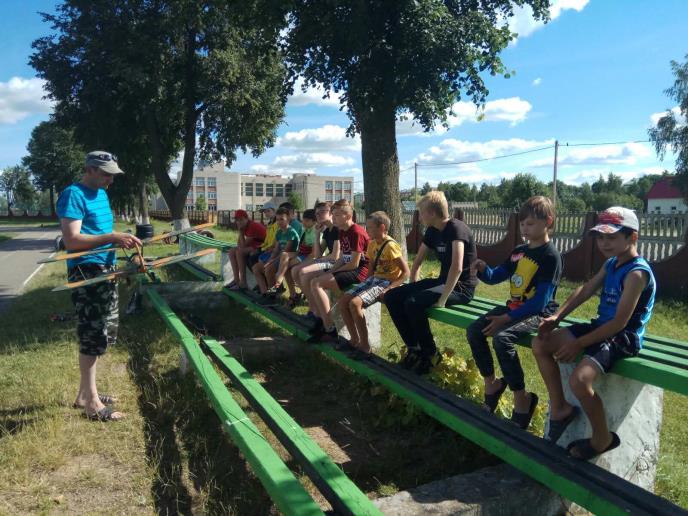 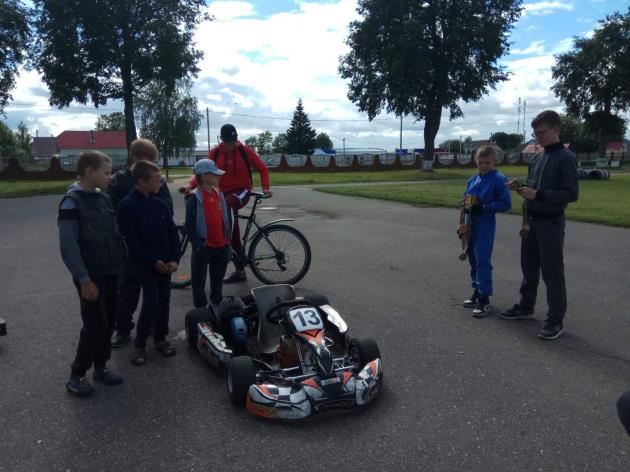 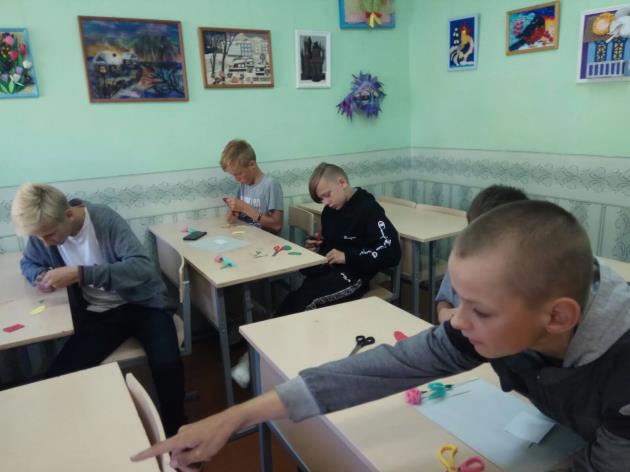 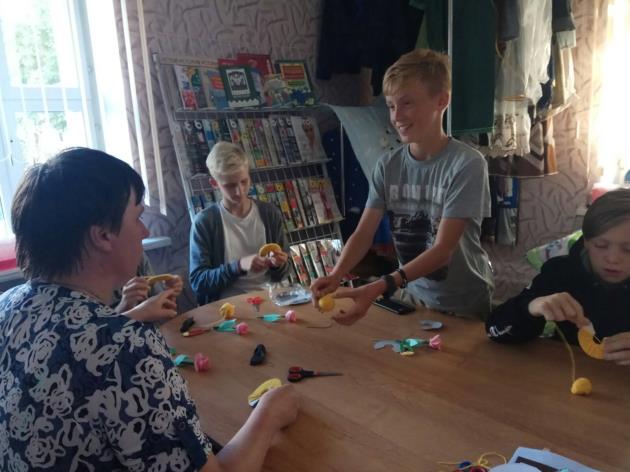 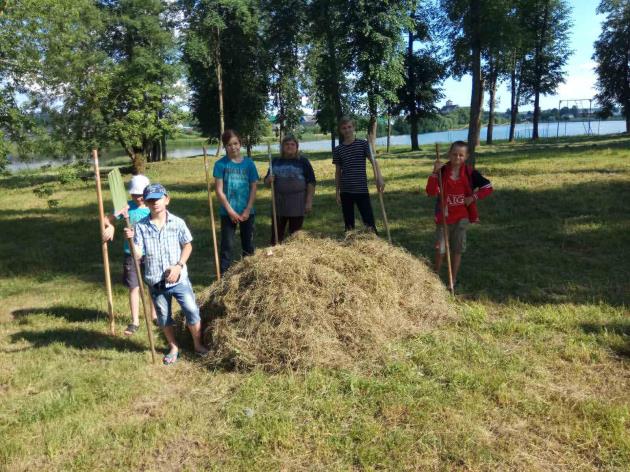 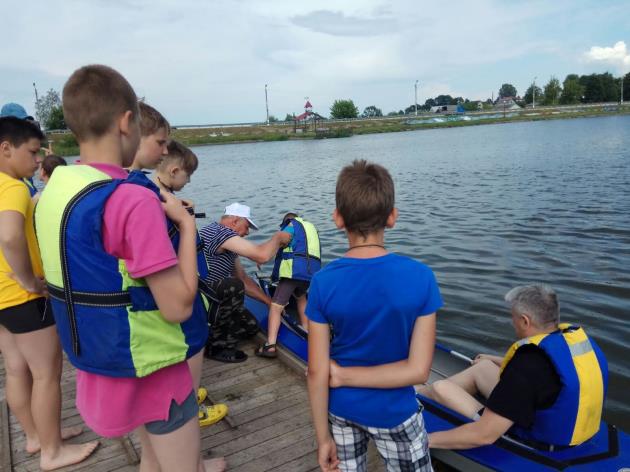 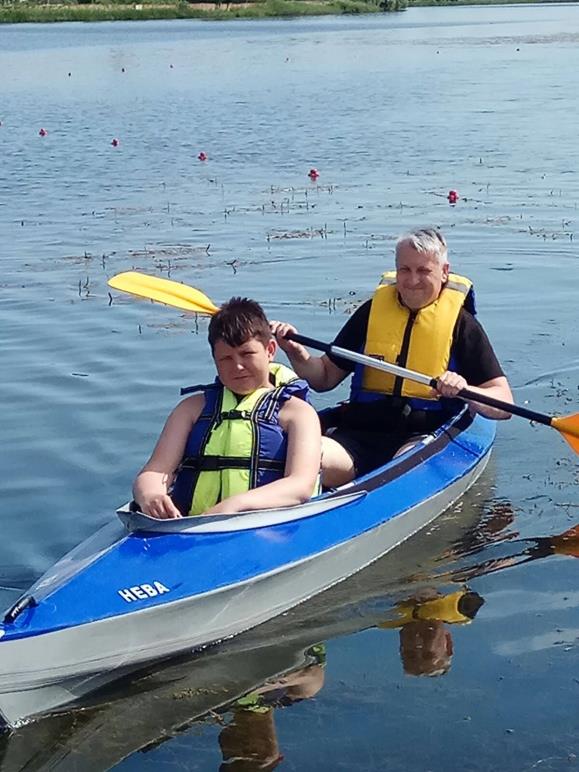 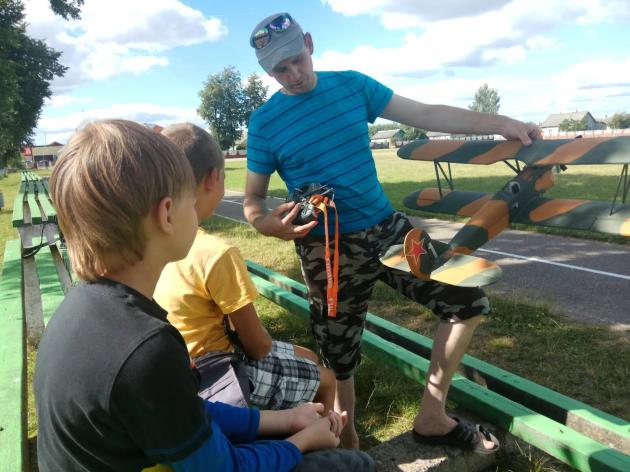